2 Corinthians
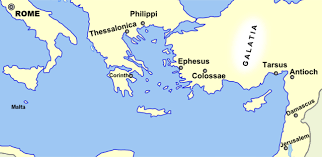 2 Corinthians 2:4-11
2:4 For out of much affliction and anguish of heart I wrote to you with many tears; not so that you would be made sorrowful, but that you might know the love which I have especially for you. 5 But if any has caused sorrow, he has caused sorrow not to me, but in some degree—in order not to say too much—to all of you. 6 Sufficient for such a one is this punishment which was inflicted by the majority, 7 so that on the contrary you should rather forgive and comfort him, otherwise such a one might be overwhelmed by excessive sorrow. 8 Wherefore I urge you to reaffirm your love for him.
2 Corinthians 2:4-11
9 For to this end also I wrote, so that I might put you to the test, whether you are obedient (to Christ) in all things. 10 But one whom you forgive anything, I forgive also; for indeed what I have forgiven, if I have forgiven anything, I did it for your sakes in the presence of Christ, 11 so that no advantage would be taken of us by Satan, for we are not ignorant of his schemes.
2 Corinthians 2:4-11THE SITUATION
2 Corinthians 2:4-11THE SITUATION
A Corinthian church member was having an ongoing sexual relationship with his “father’s wife” (1 Cor. 5:1)
2 Corinthians 2:4-11THE SITUATION
A Corinthian church member was having an ongoing sexual relationship with his “father’s wife” (1 Cor. 5:1)
The Corinthian church boasted about their “tolerance” of this situation (1 Cor. 5:2)
2 Corinthians 2:4-11THE SITUATION
A Corinthian church member was having an ongoing sexual relationship with his “father’s wife” (1 Cor. 5:1)
The Corinthian church boasted about their “tolerance” of this situation (1 Cor. 5:2)
By letter, Paul instructed them to remove the man from their fellowship (1 Cor. 5:2b,13)
2 Corinthians 2:4-11THE SITUATION
A Corinthian church member was having an ongoing sexual relationship with his “father’s wife” (1 Cor. 5:1)
The Corinthian church boasted about their “tolerance” of this situation (1 Cor. 5:2)
By letter, Paul instructed them to remove the man from their fellowship (1 Cor. 5:2b,13)
The church refused to follow Paul’s instruction
2 Corinthians 2:4-11THE SITUATION
Paul visited the church & rebuked them.  After a painful exchange, Paul left Corinth, leaving Titus to press his point (2 Cor. 2:1,2; 7:6)
2 Corinthians 2:4-11THE SITUATION
Paul visited the church & rebuked them.  After a painful exchange, Paul left Corinth, leaving Titus to press his point (2 Cor. 2:1,2; 7:6)
Finally, a majority of Corinthian members (or leaders?) agreed to remove the man (2 Cor. 2:6)
2 Corinthians 2:4-11THE SITUATION
Paul visited the church & rebuked them.  After a painful exchange, Paul left Corinth, leaving Titus to press his point (2 Cor. 2:1,2; 7:6)
Finally, a majority of Corinthian members (or leaders?) agreed to remove the man (2 Cor. 2:6)
Not long after, the man repented – but the church refused to restore him to fellowship (2 Cor. 2:7,8)
2 Corinthians 2:4-11THE SITUATION
Titus reported this to Paul - & he wrote them the church this passage, urging them to welcome the man back
2 Corinthians 2:4-11
This passage is an example of an important feature of NT church life: CHURCH DISCIPLINE
2 Corinthians 2:4-11
This passage is an example of an important feature of NT church life: CHURCH DISCIPLINE
Church discipline facilitates moral accountability & correction within a Christian community(Matthew 18:15-17)
2 Corinthians 2:4-11
This passage is an example of an important feature of NT church life: CHURCH DISCIPLINE
Church discipline facilitates moral accountability & correction within a Christian community
PRIVATE CORRECTION & CHALLENGE
2 Corinthians 2:4-11
This passage is an example of an important feature of NT church life: CHURCH DISCIPLINE
Church discipline facilitates moral accountability & correction within a Christian community
PRIVATE CORRECTION & CHALLENGE
STRONGER PERSUASION ATTEMPTS
2 Corinthians 2:4-11
This passage is an example of an important feature of NT church life: CHURCH DISCIPLINE
Church discipline facilitates moral accountability & correction within a Christian community
PRIVATE CORRECTION & CHALLENGE
STRONGER PERSUASION ATTEMPTS
REMOVAL FROM CHURCH INVOLVEMENT
2 Corinthians 2:4-11
A culture that affirms moral relativism & personal autonomy will regard church discipline as strange, intrusive, controlling, etc. . . .
2 Corinthians 2:4-11
A culture that affirms moral relativism & personal autonomy will regard church discipline as strange, intrusive, controlling, etc. . . .
. . . but Jesus commands His followers to be a counter-cultural community in which appropriate discipline is practiced
2:9 For to this end also I wrote, so that I might put you to the test, whether you are obedient in all things.
2 Corinthians 2:4-11Insights into Healthy Church Discipline
2 Corinthians 2:4-11Insights into Healthy Church Discipline
CHURCH DISCIPLINE IS PAINFUL – BUT IT IS AN EXPRESSION OF SINCERE LOVE
2:4 For out of much affliction and anguish of heart I wrote to you with many tears; not so that you would be made sorrowful, but that you might know the love which I have especially for you.
2 Corinthians 2:4-11Insights into Healthy Church Discipline
CHURCH DISCIPLINE IS PAINFUL – BUT IT IS AN EXPRESSION OF SINCERE LOVE
Proverbs 3:11 My child, don’t reject the Lord’s discipline, and don’t be upset when He corrects you. 12 For the Lord corrects those He loves, just as a father corrects a child in whom he delights.
2 Corinthians 2:4-11Insights into Healthy Church Discipline
CHURCH DISCIPLINE IS PAINFUL – BUT IT IS AN EXPRESSION OF SINCERE LOVE
Proverbs 3:11 My child, don’t reject the Lord’s discipline, and don’t be upset when He corrects you. 12 For the Lord corrects those He loves, just as a father corrects a child in whom he delights.
Provers 13:24 Those who spare the rod of discipline hate their children. Those who love their children care enough to discipline them.
2 Corinthians 2:4-11Insights into Healthy Church Discipline
CHURCH DISCIPLINE IS MOST LIKELY TO BE EFFECTIVE WHEN IT IS ADMINISTERED BY A CARING COMMUNITY
8 Wherefore I urge you to reaffirm your love for him.
2 Corinthians 2:4-11Insights into Healthy Church Discipline
Luke 15:17 “But when he came to his senses, he said, ‘How many of my father’s hired men have more than enough bread, but I am dying here with hunger! 18 ‘I will get up and go to my father, and will say to him, “Father, I have sinned against heaven, and in your sight . . .”
CHURCH DISCIPLINE IS MOST LIKELY TO BE EFFECTIVE WHEN IT IS ADMINISTERED BY A CARING COMMUNITY

Missing the care & support of Christian community is a strong incentive to resume following Jesus
8 Wherefore I urge you to reaffirm your love for him.
2 Corinthians 2:4-11Insights into Healthy Church Discipline
CHURCH DISCIPLINE IS MOST LIKELY TO BE EFFECTIVE WHEN IT IS ADMINISTERED BY A CARING COMMUNITY

Churches characterized by consumer autonomy, superficial niceness & “don’t ask; don’t tell” interactionare invariably ineffective in discipline
8 Wherefore I urge you to reaffirm your love for him.
2 Corinthians 2:4-11Insights into Healthy Church Discipline
CHURCHES SHOULD IMPOSE SERIOUS CONSEQUENCES ONLY ON MEMBERS WHO PERSIST IN SERIOUS SIN
6 Sufficient for such a one is this punishment which was inflicted by the majority . . .
2 Corinthians 2:4-11Insights into Healthy Church Discipline
CHURCHES SHOULD IMPOSE SERIOUS CONSEQUENCES ONLY ON MEMBERS WHO PERSIST IN SERIOUS SIN


“Members” – people who have received Christ & have His Spirit in their hearts
6 Sufficient for such a one is this punishment which was inflicted by the majority . . .
1 Cor. 5:9 I wrote you in my letter not to associate with immoral people; 10 I did not at all mean with the immoral people of this world . . . 12 For what have I to do with judging outsiders?
2 Corinthians 2:4-11Insights into Healthy Church Discipline
CHURCHES SHOULD IMPOSE SERIOUS CONSEQUENCES ONLY ON MEMBERS WHO PERSIST IN SERIOUS SIN


“Persist in serious sin” – ongoing behaviors that are especially destructive to the person &/or the church
1 Cor. 5:11 But actually, I wrote to you not to associate with any so-called brother if he is an immoral person, or covetous, or an idolater, or a reviler, or a drunkard, or a swindler—not even to eat with such a one.
6 Sufficient for such a one is this punishment which was inflicted by the majority . . .
2 Corinthians 2:4-11Insights into Healthy Church Discipline
CHURCHES SHOULD IMPOSE SERIOUS CONSEQUENCES ONLY ON MEMBERS WHO PERSIST IN SERIOUS SIN


Removal from the church does not mean “shunning” the person
6 Sufficient for such a one is this punishment which was inflicted by the majority . . .
2 Thess. 3:14 If anyone does not obey our instruction (to be financially self-supporting), take special note of that person and do not associate with him . . . 15 Yet do not regard him as an enemy, but admonish him as a brother.
2 Corinthians 2:4-11Insights into Healthy Church Discipline
CHURCHES SHOULD IMPOSE SERIOUS CONSEQUENCES ONLY ON MEMBERS WHO PERSIST IN SERIOUS SIN


The goal of church discipline is repentance – after which it should end . . .
6 Sufficient for such a one is this punishment which was inflicted by the majority . . .
2 Corinthians 2:4-11Insights into Healthy Church Discipline
WHEN A DISCIPLINED MEMBER REPENTS, THE CHURCH SHOULD WELCOME & RESTORE HIM/HER
7 . . . so that on the contrary you should rather forgive and comfort him, otherwise such a one might be overwhelmed by excessive sorrow. 8 Wherefore I urge you to reaffirm your love for him . . . 11 so that no advantage would be taken of us by Satan, for we are not ignorant of his schemes.
2 Corinthians 2:4-11Insights into Healthy Church Discipline
WHEN A DISCIPLINED MEMBER REPENTS, THE CHURCH SHOULD WELCOME & RESTORE HIM/HER



Before, they had been unwilling to pay the price to discipline . . .
7 . . . so that on the contrary you should rather forgive and comfort him, otherwise such a one might be overwhelmed by excessive sorrow. 8 Wherefore I urge you to reaffirm your love for him . . . 11 so that no advantage would be taken of us by Satan, for we are not ignorant of his schemes.
2 Corinthians 2:4-11Insights into Healthy Church Discipline
WHEN A DISCIPLINED MEMBER REPENTS, THE CHURCH SHOULD WELCOME & RESTORE HIM/HER



Before, they had been unwilling to pay the price to discipline . . .
Now, they were unwilling to pay the price of forgiveness & restoration
7 . . . so that on the contrary you should rather forgive and comfort him, otherwise such a one might be overwhelmed by excessive sorrow. 8 Wherefore I urge you to reaffirm your love for him . . . 11 so that no advantage would be taken of us by Satan, for we are not ignorant of his schemes.
2 Corinthians 2:4-11Insights into Healthy Church Discipline
WHEN A DISCIPLINED MEMBER REPENTS, THE CHURCH SHOULD WELCOME & RESTORE HIM/HER
7 . . . so that on the contrary you should rather forgive and comfort him, otherwise such a one might be overwhelmed by excessive sorrow. 8 Wherefore I urge you to reaffirm your love for him . . . 11 so that no advantage would be taken of us by Satan, for we are not ignorant of his schemes.
2 Corinthians 2:4-11Insights into Healthy Church Discipline
WHEN A DISCIPLINED MEMBER REPENTS, THE CHURCH SHOULD WELCOME & RESTORE HIM/HER




Rally around them, rejoice over them, & help them move forward with Christ!!
7 . . . so that on the contrary you should rather forgive and comfort him, otherwise such a one might be overwhelmed by excessive sorrow. 8 Wherefore I urge you to reaffirm your love for him . . . 11 so that no advantage would be taken of us by Satan, for we are not ignorant of his schemes.
2 Corinthians 2:4-11Insights into Healthy Church Discipline
CHURCH DISCIPLINE IS PAINFUL – BUT IT IS AN EXPRESSION OF SINCERE LOVE
CHURCH DISCIPLINE IS MOST LIKELY TO BE EFFECTIVE WHEN IT IS ADMINISTERED BY A CARING COMMUNITY
CHURCHES SHOULD IMPOSE SERIOUS CONSEQUENCES ONLY ON MEMBERS WHO PERSIST IN SERIOUS SIN
WHEN A DISCIPLINED MEMBER REPENTS, THE CHURCH SHOULD WELCOME & RESTORE HIM/HER
NEXT WEEK:
2 Corinthians 2:12 – 3:5
The “Aroma” of Christ
Questions?
Comments?
2 Corinthians 2:4-11Insights into Healthy Church Discipline
CHURCH DISCIPLINE IS PAINFUL – BUT IT IS AN EXPRESSION OF SINCERE LOVE
CHURCH DISCIPLINE IS MOST LIKELY TO BE EFFECTIVE WHEN IT IS ADMINISTERED BY A CARING COMMUNITY
CHURCHES SHOULD IMPOSE SERIOUS CONSEQUENCES ONLY ON MEMBERS WHO PERSIST IN SERIOUS SIN
WHEN A DISCIPLINED MEMBER REPENTS, THE CHURCH SHOULD WELCOME & RESTORE HIM/HER